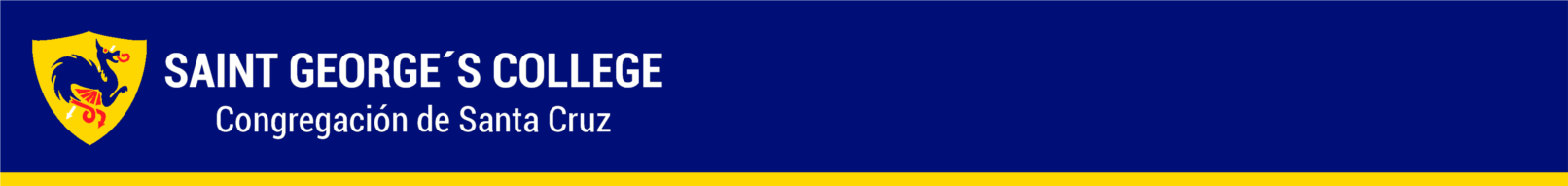 2nd Grade 2020
I Unit
N. Martinez &  C. Paredes
Working at Home!
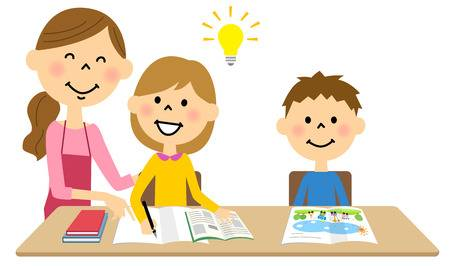 Week 1
(March 16th-20th)
Image taken fromhttps://www.123rf.com/clipart-vector/homework_help.html
2nd Grade Teachers 2020
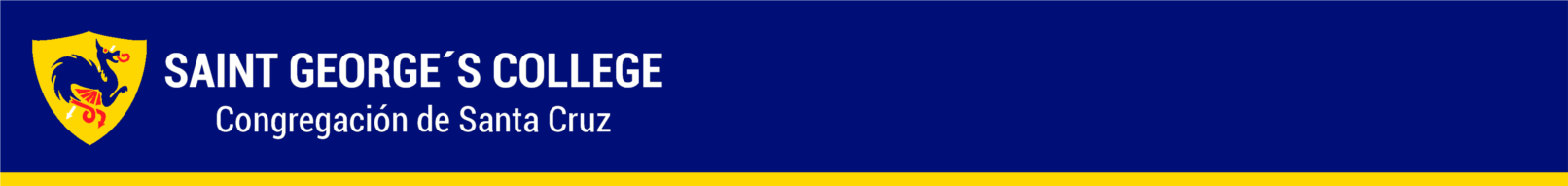 Hello, 2nd Grade!
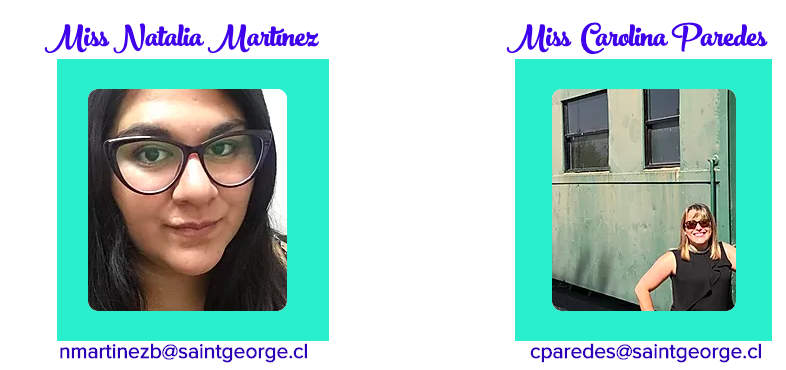 We are going to be your English
Teachers this year.
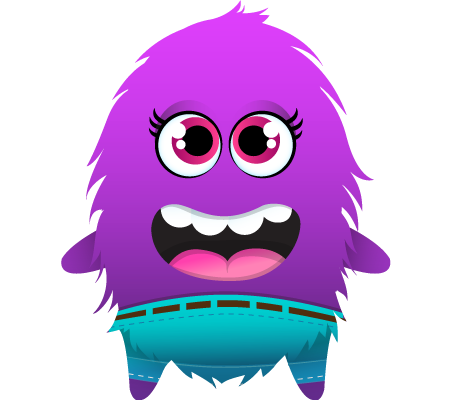 2nd Grade Teachers 2020
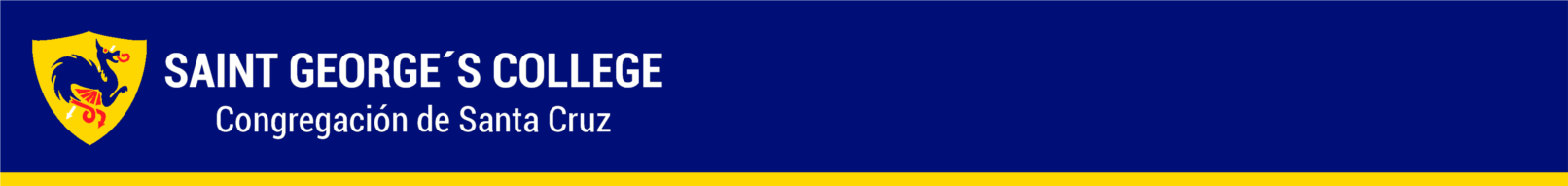 English Classes 2020
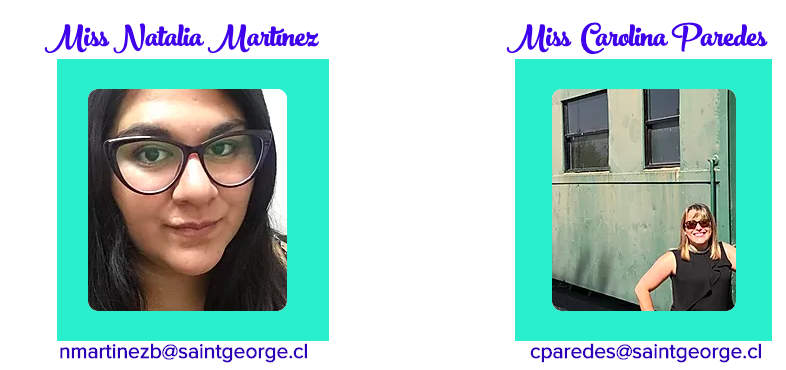 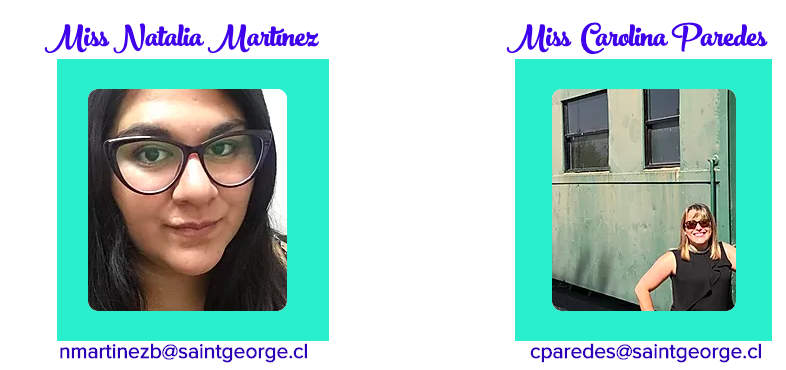 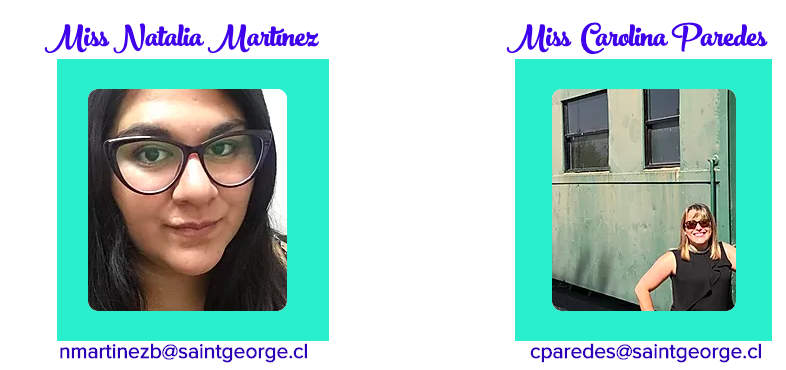 nmartinezb@saintgeorge.cl
cparedes@saintgeorge.cl
I will be teaching English in these classes:
I will be teaching English in these classes:
2A G1           2D G2
2B G1           2E G2
2C G2
2A G2           2D G1
2B G2           2E G1
2C G1
Parents’ Important Information
March 18th, 2020
Dear Parents, 
Hello! We are Miss Natalia Martínez and Miss Carolina Paredes. We will be working with second graders this year. 
We have prepared some activities and included additional resources in our official website https://2gradestgeorge.wixsite.com/myclass so that our students can practice at home. You have to click on “Work from Home” and you will see the “Week 1” (March 16th-20th) activities. You will find a PPT file where students can review “Numbers and Colors”. Also, we included some “Exit Tickets” to be printed. It would be great students can bring them when we return to school or you can send us a photo with your children’s answers to our e-mails nmartinezb@saintegeorge.cl or cparedes@saintgeorge.cl by March 20th.
We will be uploading activities for next week (March 23rd-27th) on Friday. We really appreciate your support at home.

Kind Regards,

Mrs. Martínez & Mrs. Paredes
Website Instructions
Step 1
Visit our Website and click on “WORK FROM HOME” to see “WEEK 1” activities
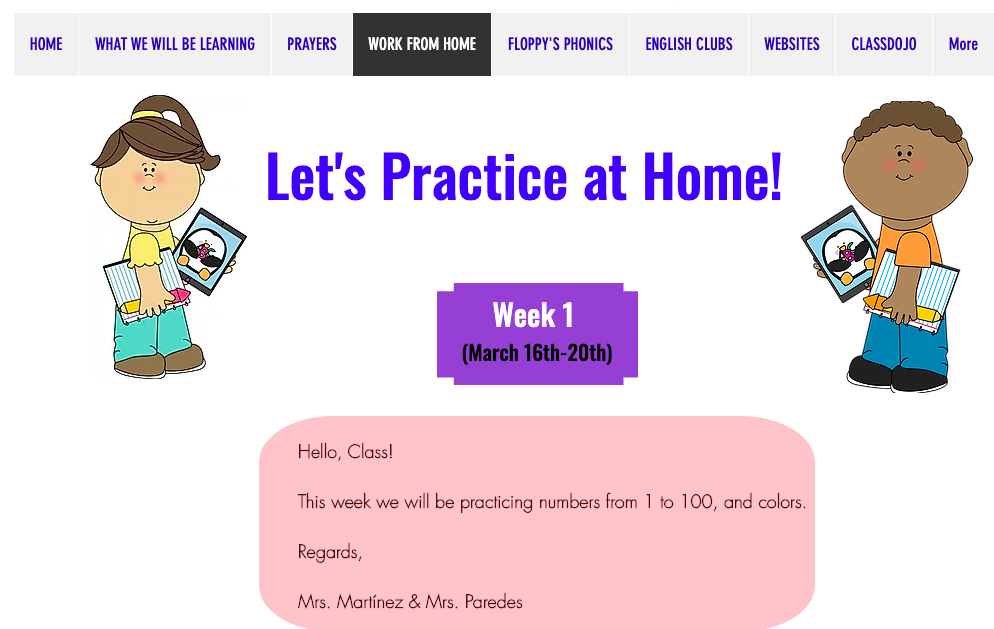 Website Instructions
Step 2
When you have scrolled down the mouse, you will see the main objectives for this week.
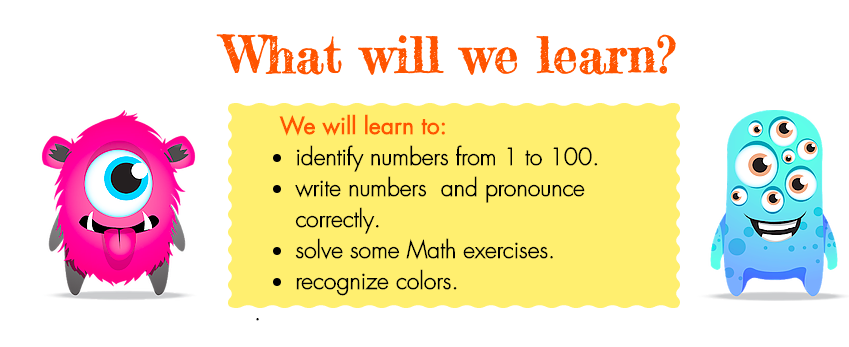 Website Instructions
Step 3
After seeing the objectives, you will find some activities, videos and games related to “Numbers and Colors”.
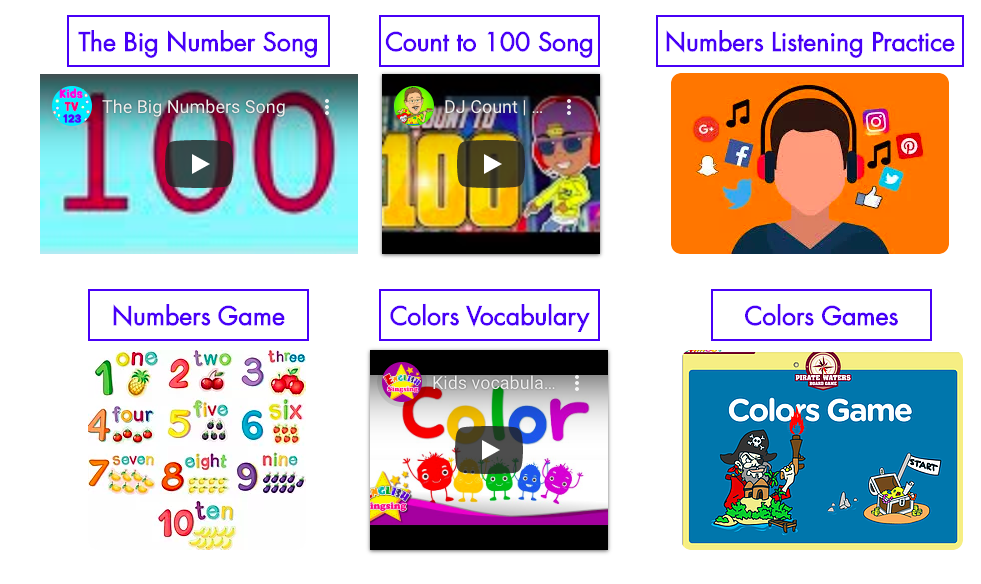 Website Instructions
Step 4
Now, you will be able to complete your TASK. You can print your Exit tickets and bring them back or send us a photo with your answers by March 20th.
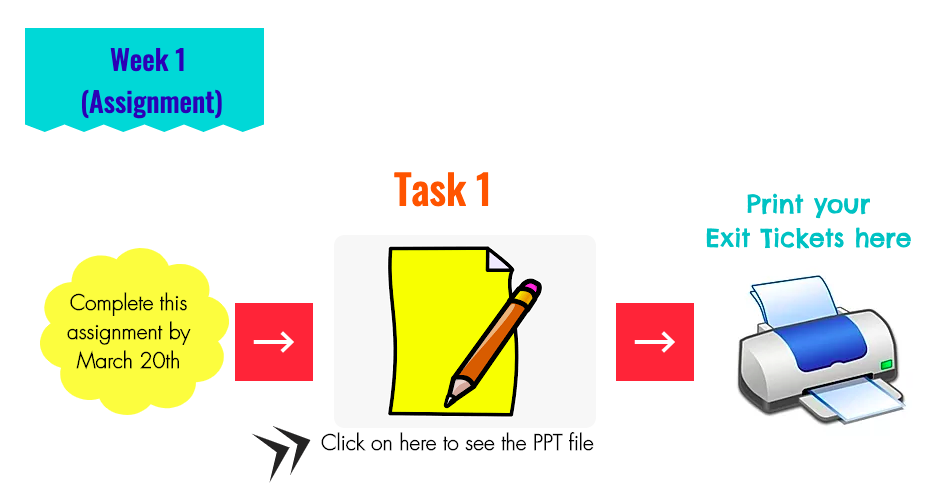 Website Instructions
Step 5
If you want to continue practicing try this “CHALLENGE”
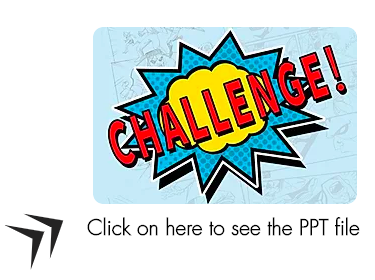 Remember…Practice makes Perfect!
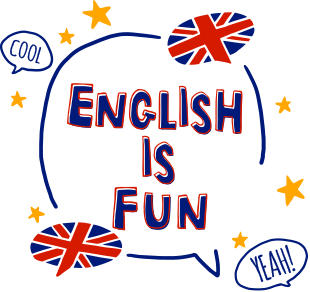 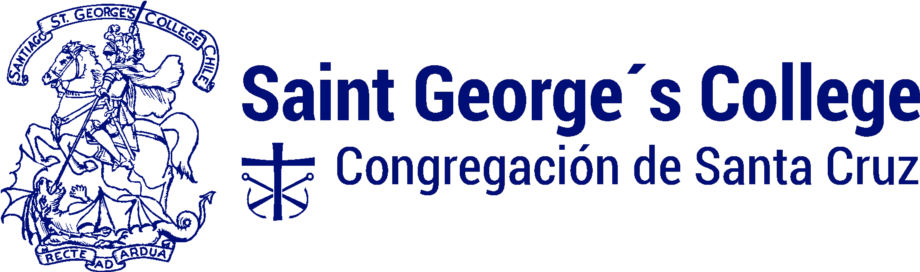